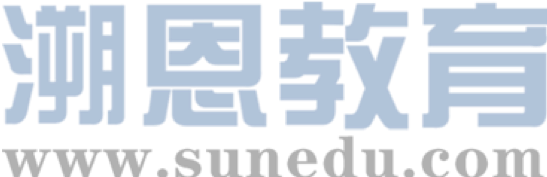 感恩遇见，相互成就，本课件资料仅供您个人参考、教学使用，严禁自行在网络传播，违者依知识产权法追究法律责任。

更多教学资源请关注
公众号：溯恩高中英语
知识产权声明
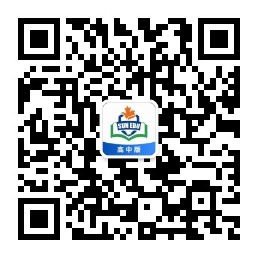 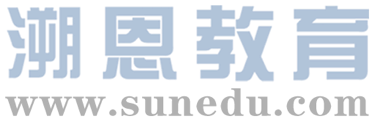 ·  主旨大意
·  推理判断          
·  词义推断
·  细节理解
·  语篇连贯
高考英语阅读理解专项突破1
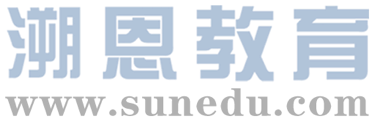 第六课

词义推断
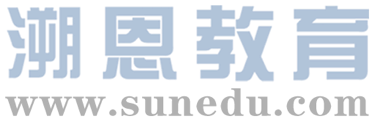 一、词义推断要求
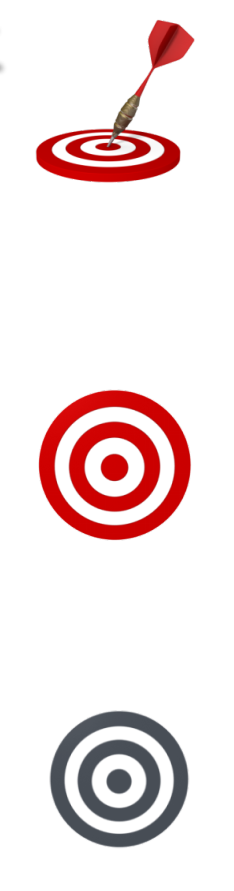 1. 根据上下文推断生词的含义






1
正确理解文中单词或短语的含义是理解文章的第一步，也是理解文章的基础，不懂单词含义根本就谈不上理解文章。但英语单词的含义并非完全等同于词典中所标注的汉语意思，其含义随不同语境会有所不同。能根据上下文理解灵活变化的词义，才算是真正初步具备了一定的阅读理解能力。此外，阅读文章时，常常会遇到一些过去未见过的词，但许多这类生词的词义可以通过上下文推断出来。这种不使用词典而通过阅读上下文来推断生词含义的能力，是一个合格的读者所必须具备的能力，因此也是阅读测试中经常检测的一种能力。
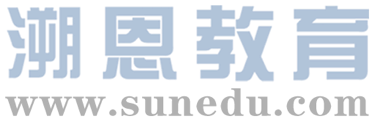 二、常见设问
1. What does the word “headwinds” in paragraph 2 refer to?
陌生词义
2. What does the underlined word “fine” in the last paragraph refer to?
熟词生义
3. What does the underlined word “it” in paragraph 3 refer to?
代词指代
4. What does the underlined phrase “the water catcher” in paragraph 2 
   refer to?
词组指代/意思
5.What does the sentence “The ables are turned” in paragraph mean?
句子意思
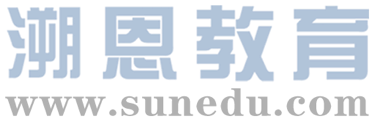 1. 陌生词义
After monitoring the sleep habits of 416 participants for one year, researchers found that night owls who restricted their time in bed were more likely to sleep soundly once they did fall asleep. Those who remained in bed when they couldn’t sleep, on the other hand, were more likely to develop chronic insomnia.
      While this advice may seem counterintuitive at first, it makes sense once you understand what causes your sleeplessness. “Those with insomnia typically extend their sleep opportunity,” said Michael Perlis, Ph.D.. “They go to bed early, get out of bed late, and they nap...”
1. Which of the following best explains “counterintuitive” underlined in 
   paragraph 3?
  A. Contrary to common belief.				B. Unlike anything else.  
  C. Similar to first reaction.					D. Beyond wildest imagination.
Tips：关注“while”、“however”等转折信号词。
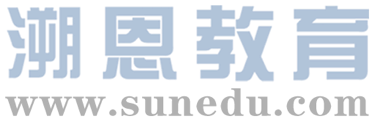 ▶陌生词义
Scientists are skeptical that animals have a special sense that enables them to predict the weather. But they know that many animals have more highly developed senses than humans do, and are capable of detecting (察觉) signals of impending weather change sooner than we can. Some, like dogs, pick up infrasonic sound waves—sounds that are at lower frequencies than we can hear. Others, like the frogs that go silent before a storm, can detect differences in air pressure. However they get their signals, animals learn to associate them with danger. Those signals alert them that it is time to move to a safer area.
2. Which of the following can best explain the underlined word “impending” 
    in paragraph 2?
   A. Major.				B. Distant.			C. Natural.			D. Coming.
Tips：关注前后句子中的提示词（同义词、反义词复现）。
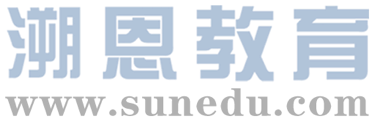 ▶陌生词义
New research shows that sitting less than three hours a day might extend your life by two years. Peter Katzmarzyk, a scientist at the University of Louisiana in the southern United States, says that sitting is ubiquitous in our lives, meaning it is something we do all the time, everywhere.
3. The underlined word “ubiquitous” is closest in meaning to _______.   
    A. dangerous			B. common			C. comfortable		D. awkward
Tips：关注进一步解释的句型和单词，比如meaning, in fact, actually, 
              that's, refer to, —...
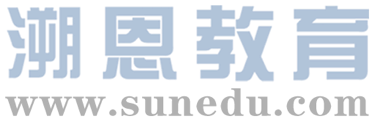 ▶Practice
Wasserman was surprised that crows were able to solve the problem without any training in RMTS.“What the crows have done is extraordinary,” he said in a news release. “Honestly, if it was only by force that the crows showed this learning, then it would have been an impressive result. But this was spontaneous.” So perhaps it's time to stop saying “bird- brain”permanently!
提示词
（反义词）
4. The underlined word “spontaneous” could be replaced by          .              
   A. instinctive        	B. sponsored        	C. suspected       	D. relational
The goal with each window stroll is to create playful and uplifting displays, according to Hartman. “I really try to do something lighthearted, something whimsical, that is, something everyone can connect with and maybe not see every day in the real world,” Hartman said.
5.Which of the following can replace the “whimsical” in Paragraph 2?
  A. Serious.			B. Exciting.		C. Unusual.		D. Ordinary.
进一步解释
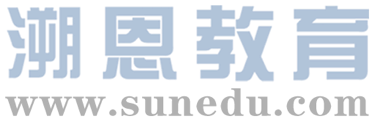 2. 熟词生义
For previous generations, college was a decisive break from parental control; guidance and support needed help from people of the same age and from within. In the past two decades, however, continued connection with and dependence on family, thanks to cellphones, email and social media, have increased significantly. Some parents go so far as to help with coursework. Instead of promoting the idea of college as a passage from the shelter of the family to autonomy and adult responsibility, universities have given in to the idea that they should provide the same environment as that of the home.
6.The underlined word “passage” in Paragraph 2 means               .
  A.change 			B. choice					C. text 			D. extension
Tips：不受原义影响，根据语境和信号词来判断具体的意思。
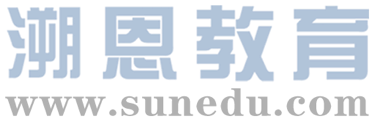 2. 熟词生义
The link between what the men had done as boys and how they turned out as adults was surprisingly sharp. Those who had done the most boyhood activities were twice as likely to have warm relations with a wide variety of people, five times as likely to be well paid and 16 times less likely to have been unemployed. The researchers also found that IQ and family social and economic class made no real difference in how the boys turned out.
7. What does the underlined word “sharp” probably mean in Paragraph 4?
   A. Quick to react						B. Having a thin edge
   C. Clear and definite					D. sudden and rapid
Tips：不受原义影响，根据语境和下文解释来判断具体的意思。
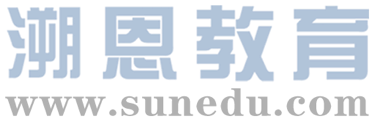 ▶Practice
The object around you are visible because they interact with light. Light typically travels in a straight line. But some materials slow and scatter (散射) light, bouncing it away from its original path. Others absorb light, stopping it dead in its track. Both scattering and absorption make an object look different from other objects around it, so you can see it easily.
8. The underlined word “dead” in this paragraph means             .
  A. silently.								B. gradually.		
  C. regularly.								D. completely.
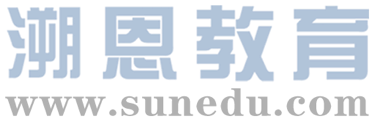 3. 代词指代
This contrasted with research carried out by other academics in America, he said. “Middle-class parents in the US appear to associate cultural practice with other benefits, such as developing specific characteristics and paving the way for educational success. Middle-class families are often marked by a pattern of ‘concerted cultivation’, where parents organize music-centred activities for their children, often in addition to school-based musical practice.”
      Researchers had owed this to “parental anxiety over the declining fortunes of educated Americans. These parents have become increasingly worried about providing their children with skills and abilities enabling them to stand out from their competitors in the job market.”
9. What does the underlined word “this” refer to?
   A. Cultural practice.							B. Educational success.
   C. Concerted cultivation.						D. School-based musical practice.
Tips：段落首句的代词指代，往往要去上一段最后一句找。
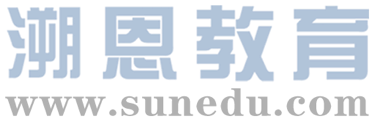 3. 代词指代
His black-and-white pictures present a world almost lost in time. These pictures show people seemingly pushed into a world that they were unprepared for. These local citizens now have to balance their traditional self-supporting hunting lifestyle with the lifestyle offered by the modern French Republic, which brings with it not only necessary state welfare, but also alcoholism, betrayal and even suicide.
10. What does the underlined word “it” in the last paragraph refer to?
  A. The modern French lifestyle.					
  B. The self-supporting hunting.
  C. The uncivilized hunting.						D. The French Republic.
Tips：非段落首句的代词指代，往往要从本句或是上一句中去找。
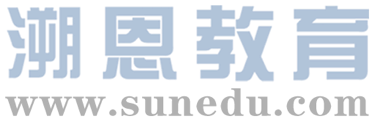 ▶Practice
Caroline Solomon was on her high school’s swim team. But at times she could not go into the creek (溪流) near her home. It was simply too polluted. “I decided I wanted to do something about it,” she recalls. So she studied environmental science and public policy at Harvard University in Cambridge, Mass. Later, she went to graduate school. Some of her classes could be challenging, though, since she couldn’t hear. her teachers. “I’ve been deaf since I was 15 months old,” Solomon notes.
11.What does the underlined word “it” in this paragraph refer to?
  A. Solomon’s home.							B. Solomon’s school.
  C. The polluted creek.							D. The local environment.
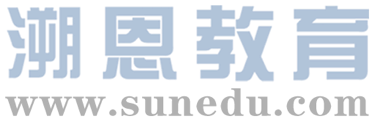 4.1 词组指代
To construct a working still, use a sharp stick or rock to dig a hole four feet across and three feet deep. Try to make the hole in a damp area to increase the water catcher’s productivity. Place your cup in the deepest part of the hole. Then lay the tube in place so that one end rests all the way in the cup and the rest of the line runs up—and out—the side of the hole.
12.What does the underlined phrase "the water catcher" in 
    Paragraph 2 refer to?
   A. The tube. 		B.The still. 			C.The hole. 		D.The cup.
Tips：词组指代本质上和代词指代一样，需要去本句或是前句找名词。
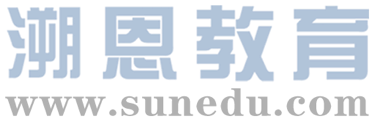 ▶Practice
The proposal attempts to deal with what some call the "death valley" of autonomous vehicles: the grey area between semi|autonomous and fully driverless cars that could delay the driverless future.
13.What does the phrase "death valley" in Paragraph 2 refer to?
   A. A place where cars often break down.
   B. A case where passing a law is impossible.
   C.An area where no driving is permitted.
   D. A situation where drivers role is not clear.
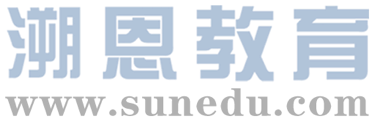 4.2 词组意思
Sir Winton kept his entire plan completely secret, even his wife had no idea about his planning until fifty years later. After the war, years passed and many people remained in the dark about Sir Winton’s extraordinary achievement. Some fifty years later, his wife Greta was searching in their house and discovered a Winton’s notebook which documented the names of all the children. She worked with BBC and they produced a TV episode (插曲) of their program “That’s Life” that served as an honor for Sir Winton’s work.
15.Which of the following can replace the underlined expression “remained in 
    the dark’?
  A.felt doubtful         						B. remained moved		
  C. knew nothing         						D. criticized something
Tips：词组意思——弄清本意，结合语境适当延伸，关注提示词。
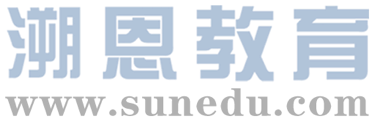 ▶Practice
And recently, during US President Donald Trump’s visit to China, his granddaughter Arabella’ s recital of Chinese poems went viral on the internet, making the five-year-old a “popular figure” among Chinese audiences.
15. What does the underlined phrase “went viral” mean in Paragraph 
      3?
  A. spread wildly									B. went wrong			
  C. caused laughter								D. got sick
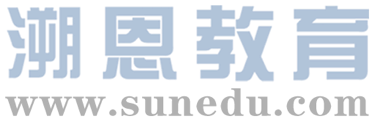 5. 句子意思
Some plants pump out smelly chemicals to keep insects away. But others do double duty. They pump out perfumes designed to attract different insects who are natural enemies to the attackers. Once they arrive, the tables are turned. The attacker who was lunching now becomes lunch.
16.What does the author mean by "the tables are turned" in Paragraph 3?
  A. The attackers get attacked.
  B. The insects gather under the table.
  C. The plants get ready to fight back.
  D. The perfumes attract natural enemies.
Tips：句子意思——弄清本意，结合语境适当延伸，关注前后提示词。
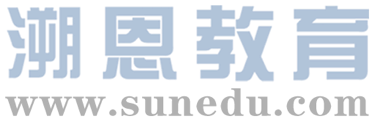 ▶Practice
Today, I am fortunate to live a two-mile walk to a children’s library. My 18-month-old son, Colin, and I find ourselves in it several times a week, meeting and making friends. That’s the thing many people don’t understand—a library is more than books, it’s a community. At the library, friends and I learned how to research colleges and search for scholarships on the Internet. It’s also where we exchanged emails with friends we met at out-of-state Model UN conferences. Because we didn’t have e-mail access at home, we raced to the library after school to check our messages in eager. The library was the place where we sometimes giggled too loudly, and where the librarians knew us by name.
16.What does the underlined sentence in Paragraph 2 suggest?  
 A. Library is a place with books and communities.
 B. Books help people better communicate with others.
 C. It is people rather than books that matter in a library. 
 D. A Library provides chances to socialize apart from books.
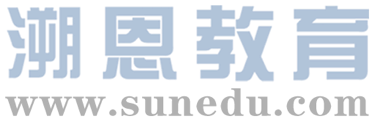 ▶Practice
The brush did not last long. Soon Benjamin needed more fur. Before long, the cat began to look ragged(蓬乱). His father said that the cat must be sick. Benjamin was forced to admit what he had been doing.
      The cat is lot was about to improve. That year, one of Benjaminis cousins, Mr Pennington, came to visit. He was impressed with Benjaminis drawings. When he went home, he sent Benjamin a box of paint and some brushes. He also sent six engravings (版画) by an artist. These were the first pictures and first real paint and brushes Benjamin had ever seen.
17.What does the underlined sentence in Paragraph 3 suggest?
  A.The cat would be closely watched.
  B.The cat would get some medical care.
  C.Benjamin would leave his home shortly.
  D.Benjamin would have real brushes soon.
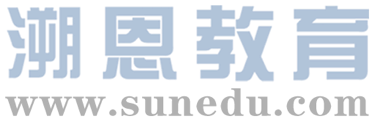 三、小结
关注前后句子中的提示词（同义词、反义词复现）。
关注前后句子中的提示词（同义词、反义词复现）。
陌生词义
关注进一步解释的句型和单词，比如meaning, in fact, 
actually, that's, refer to, —...
不受原义影响，根据语境和信号词来判断具体的意思。
熟词生义
不受原义影响，根据语境和下文解释来判断具体的意思。
词义推断
段落首句的代词指代，往往要去上一段最后一句找。
代词指代
非段落首句的代词指代，往往要从本句或是上一句中去找。
词组指代本质上和代词指代一样，要去本句或是前句找名词。
词组指代
/意思
词组意思——弄清本意，结合语境适当延伸，关注提示词。
句子意思
句子意思——弄清本意，结合语境适当延伸，关注前后提示词。